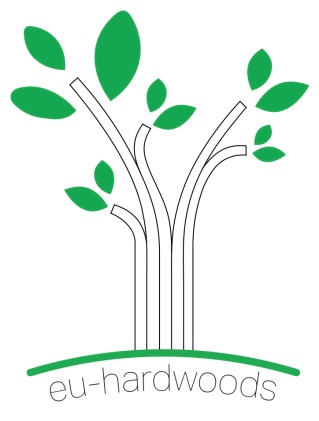 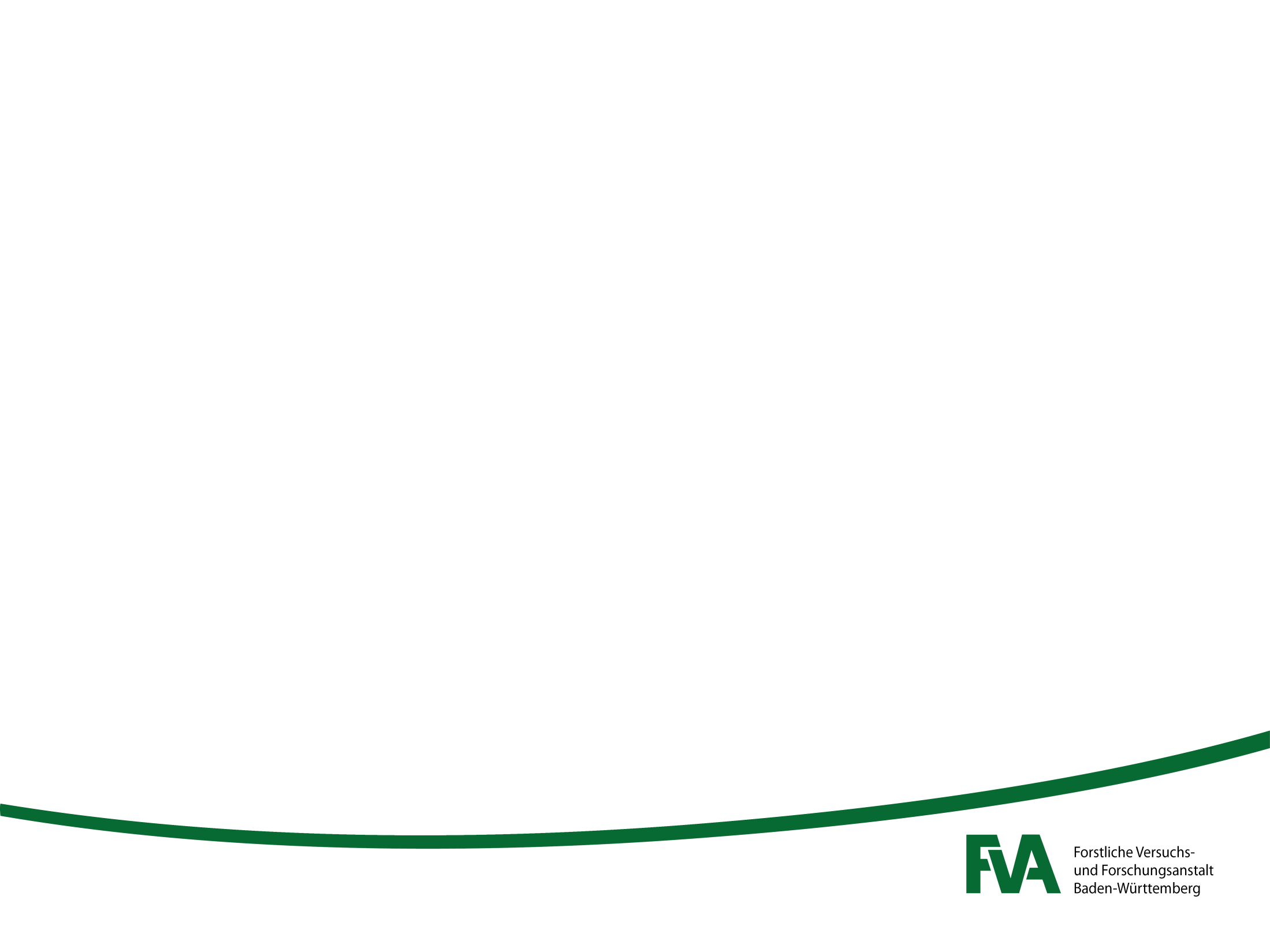 European Hardwoods for the Building Sector (EU Hardwoods)
Project meeting
2015/12/10–11 / FVA
WP 1: Hardwood resources in Europe
Resource forecasts for Germany and Austria and characterization of beech and ash timber
Lorenz Breinig
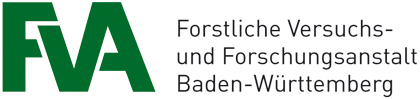 Topics
Resource forecasts for Germany: WEHAM prediction of standing stocks, fellings and roundwood supply
Resource forecasts for Austria: WEHAM prediction of standing stocks and fellings
Characterization of beech and ash timber: Log and board MOEdyn
Other recent activities
Next steps
Resource forecasts for Germany: Simulation scenarios
Simulation scenario for the official (published) WEHAM forecasts used as basis
Original idea: Simulating increased use restrictions by classifying stands as protection forests of different stages (attempt to emulate the real situation)
But: Approach difficult to implement in WEHAM
Therefore: Testing of alternative settings in the models of silvicultural treatment – variation of rotation period (age of final felling) and target diameter
Resource forecasts for Germany: Standing stocks – beech
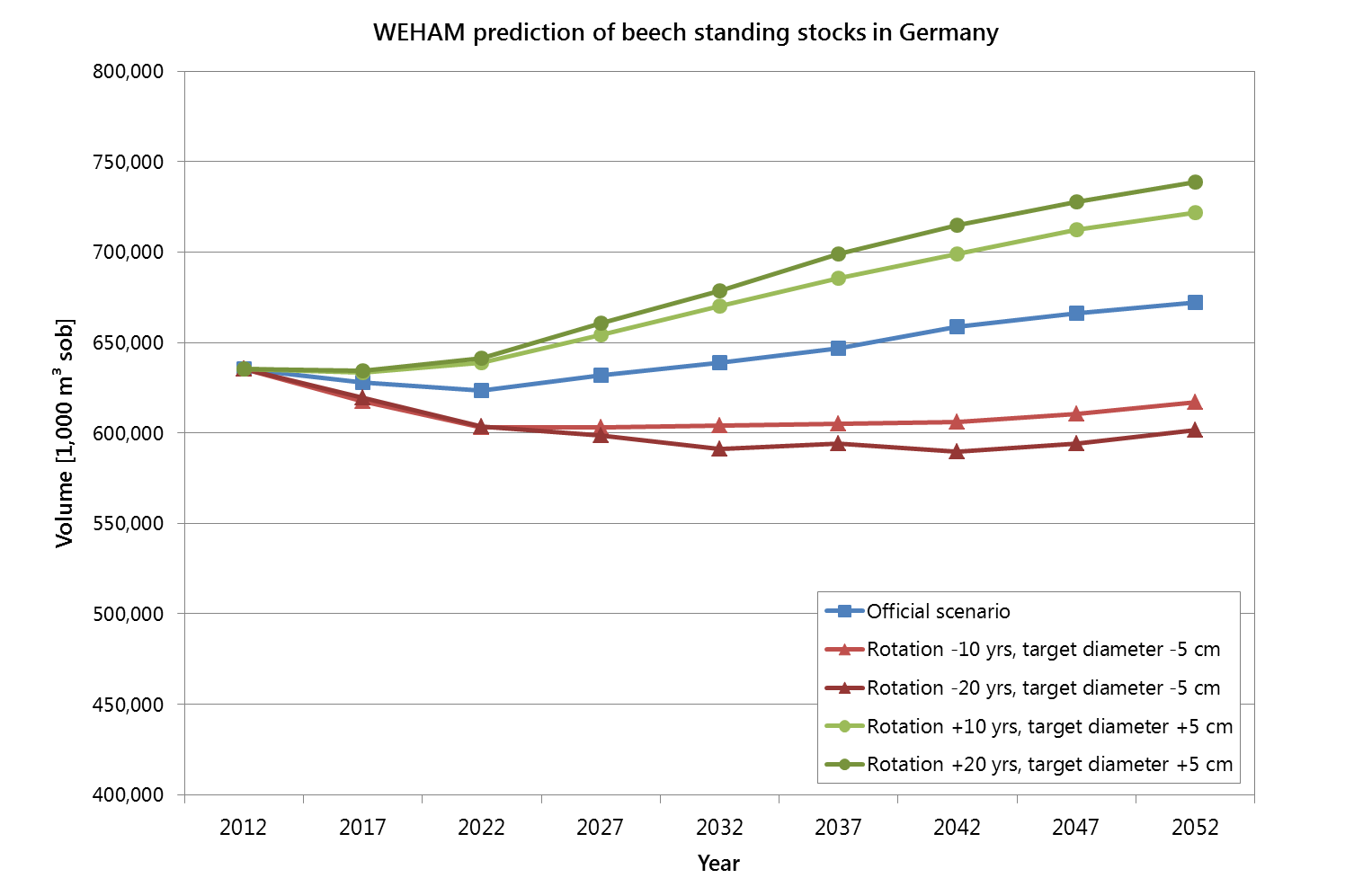 Resource forecasts for Germany: Standing stocks
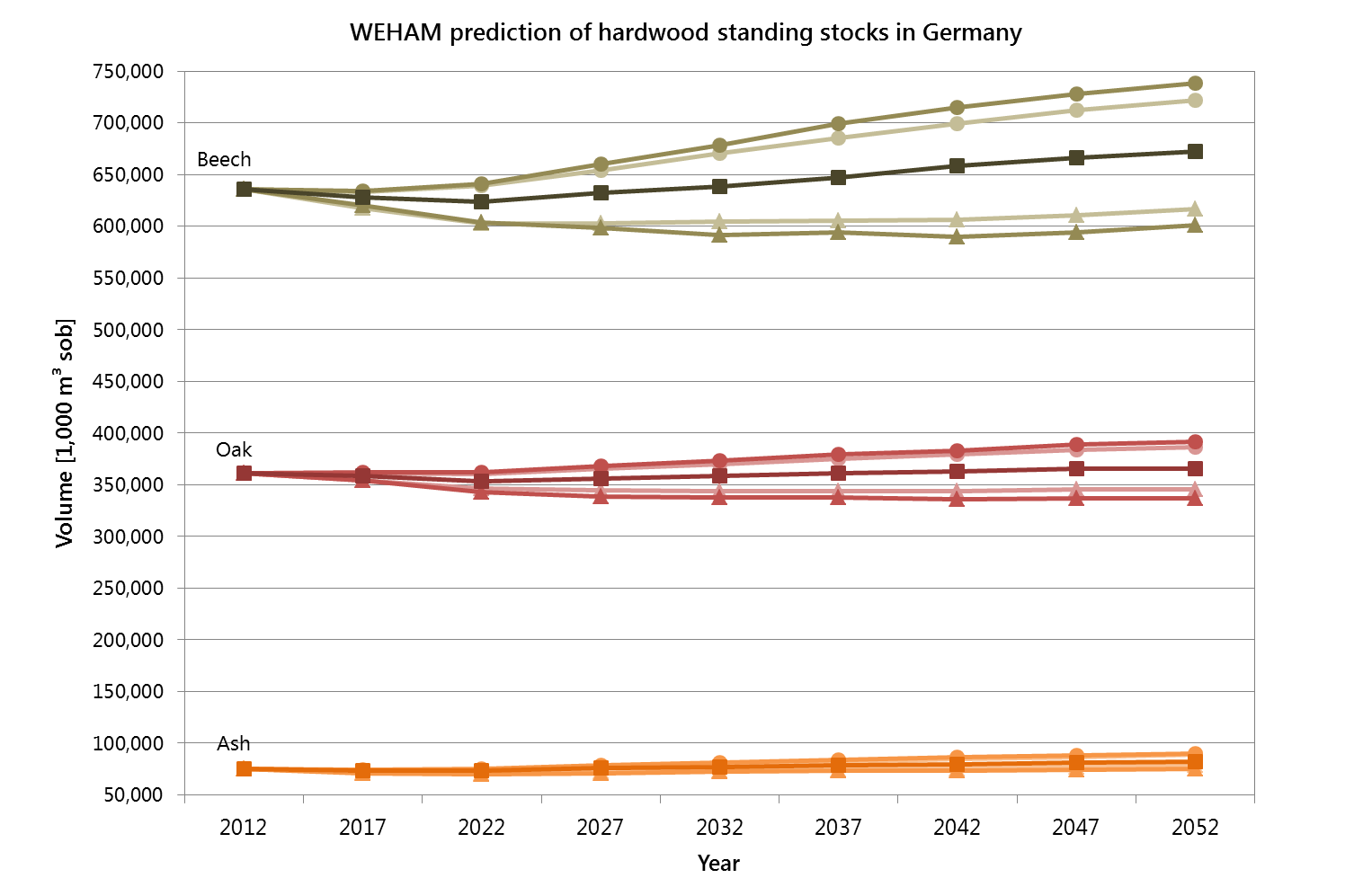 Difference: 20.4%
Difference: 15.1%
Difference: 9.8%
Difference: 8.3%
Difference: 17.9%
Difference: 9.4%
Resource forecasts for Germany: Annual fellings – beech
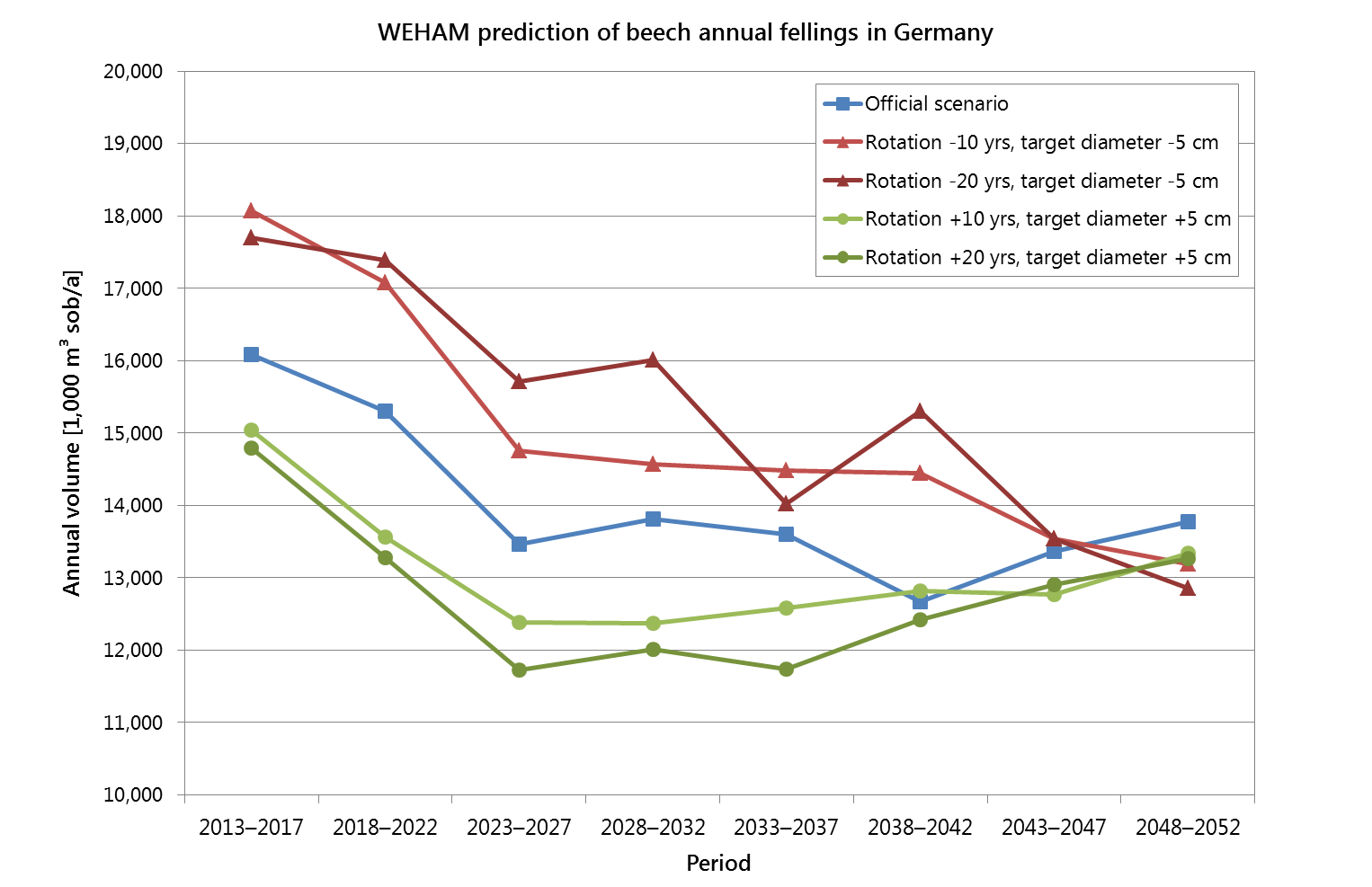 Resource forecasts for Germany: Annual fellings
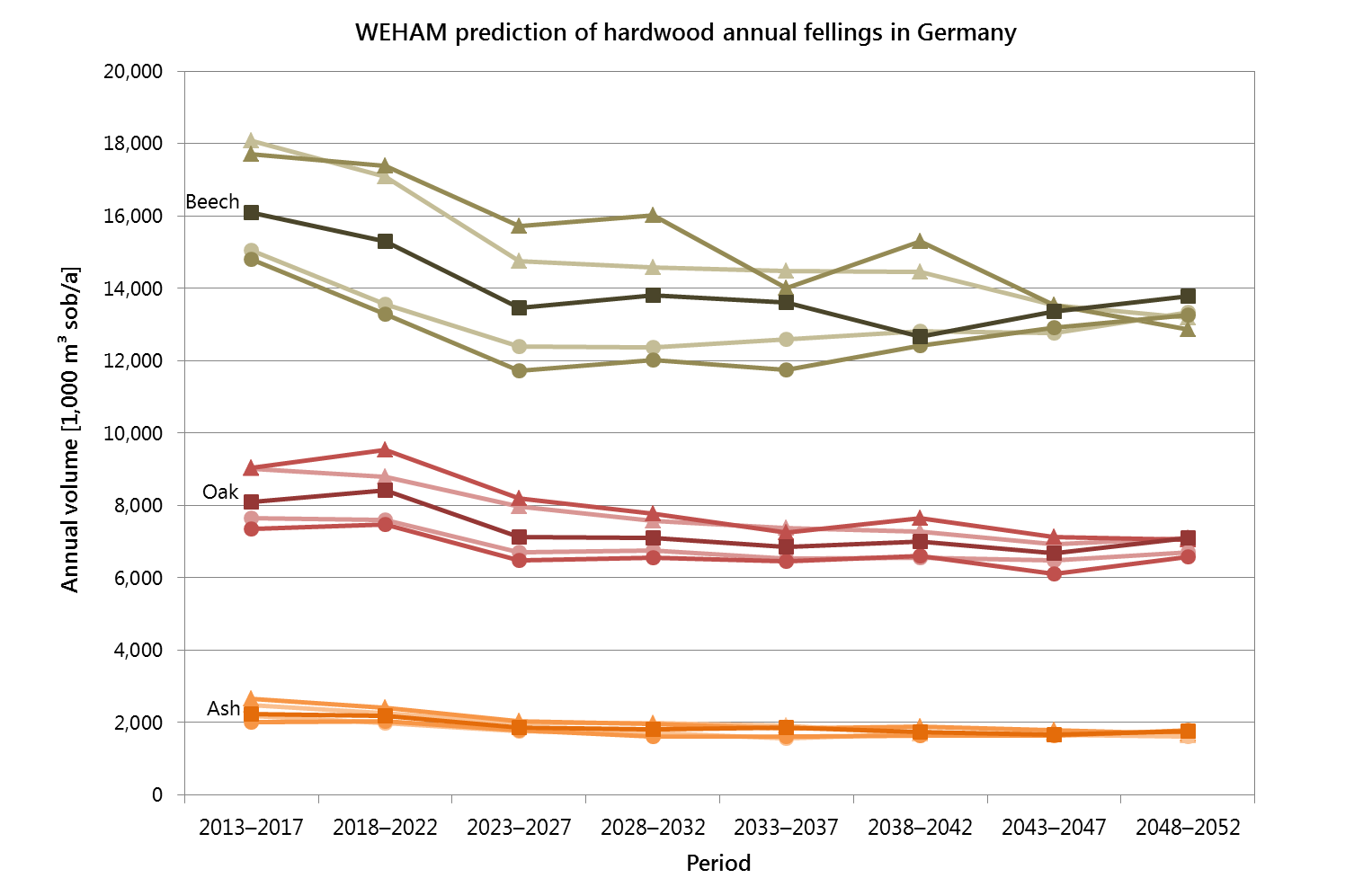 Resource forecasts for Germany: Annual roundwood supply – beech
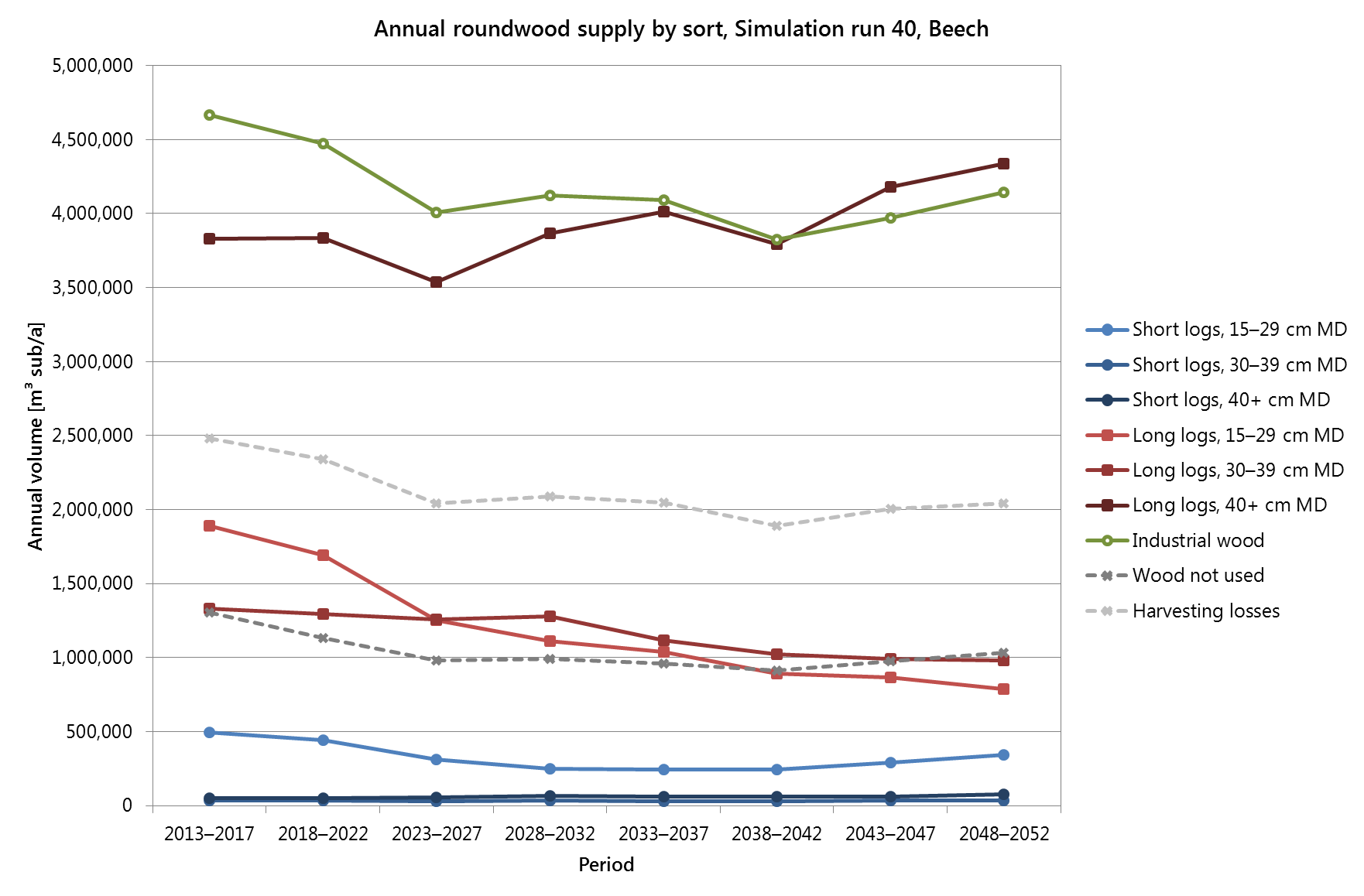 Sawlogs
Resource forecasts for Germany: Annual roundwood supply – beech
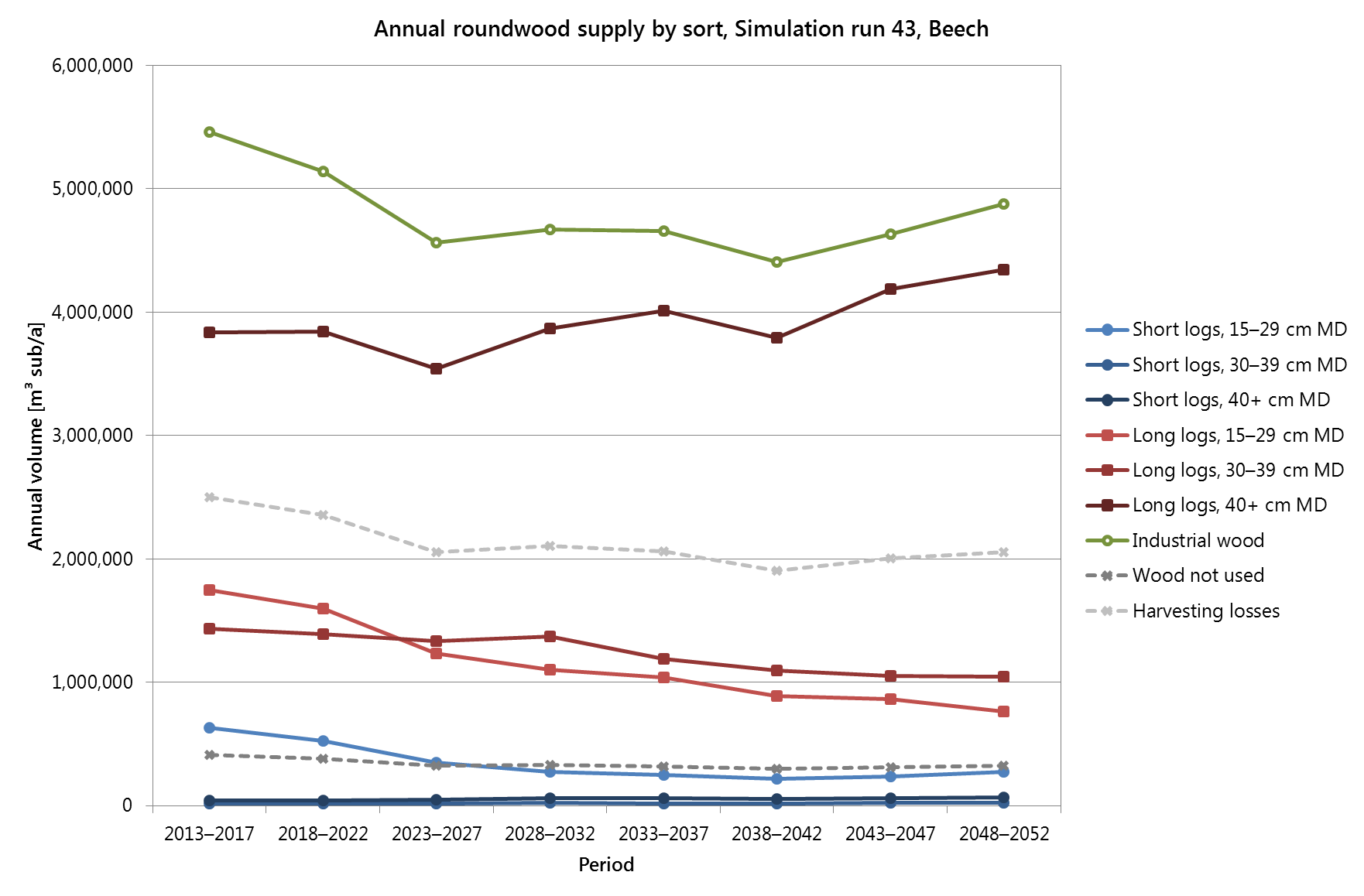 Bucking variants tested:
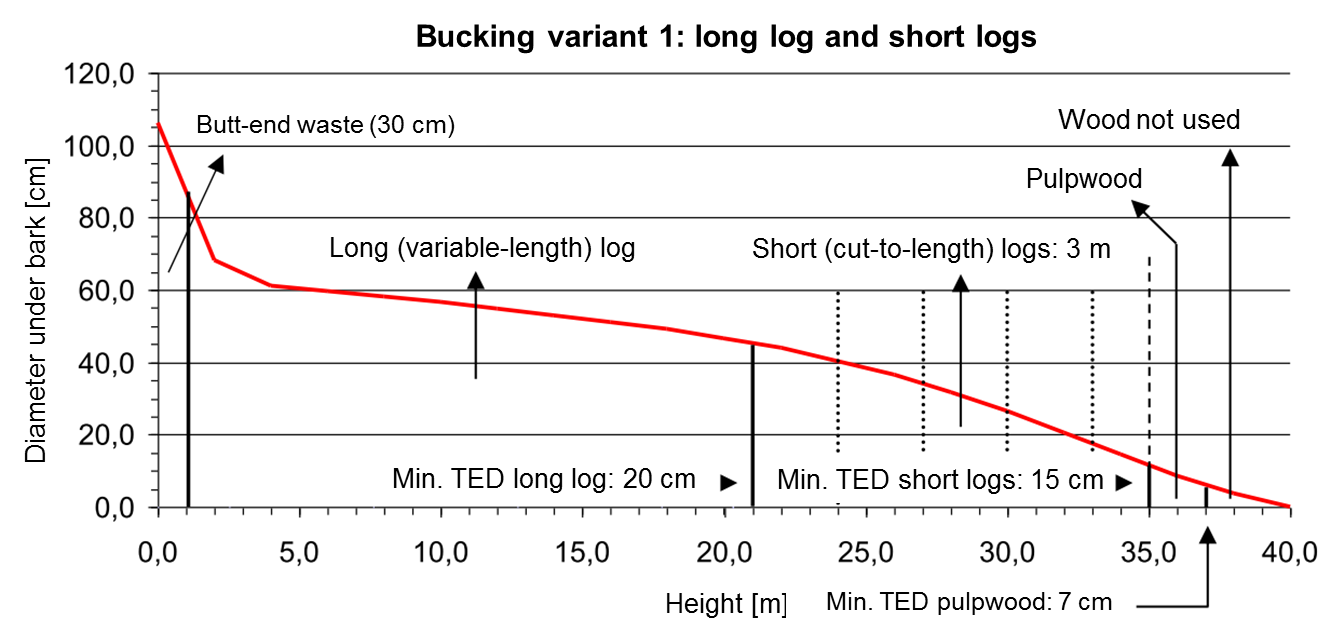 Sawlogs
Resource forecasts for Germany: Annual roundwood supply – beech
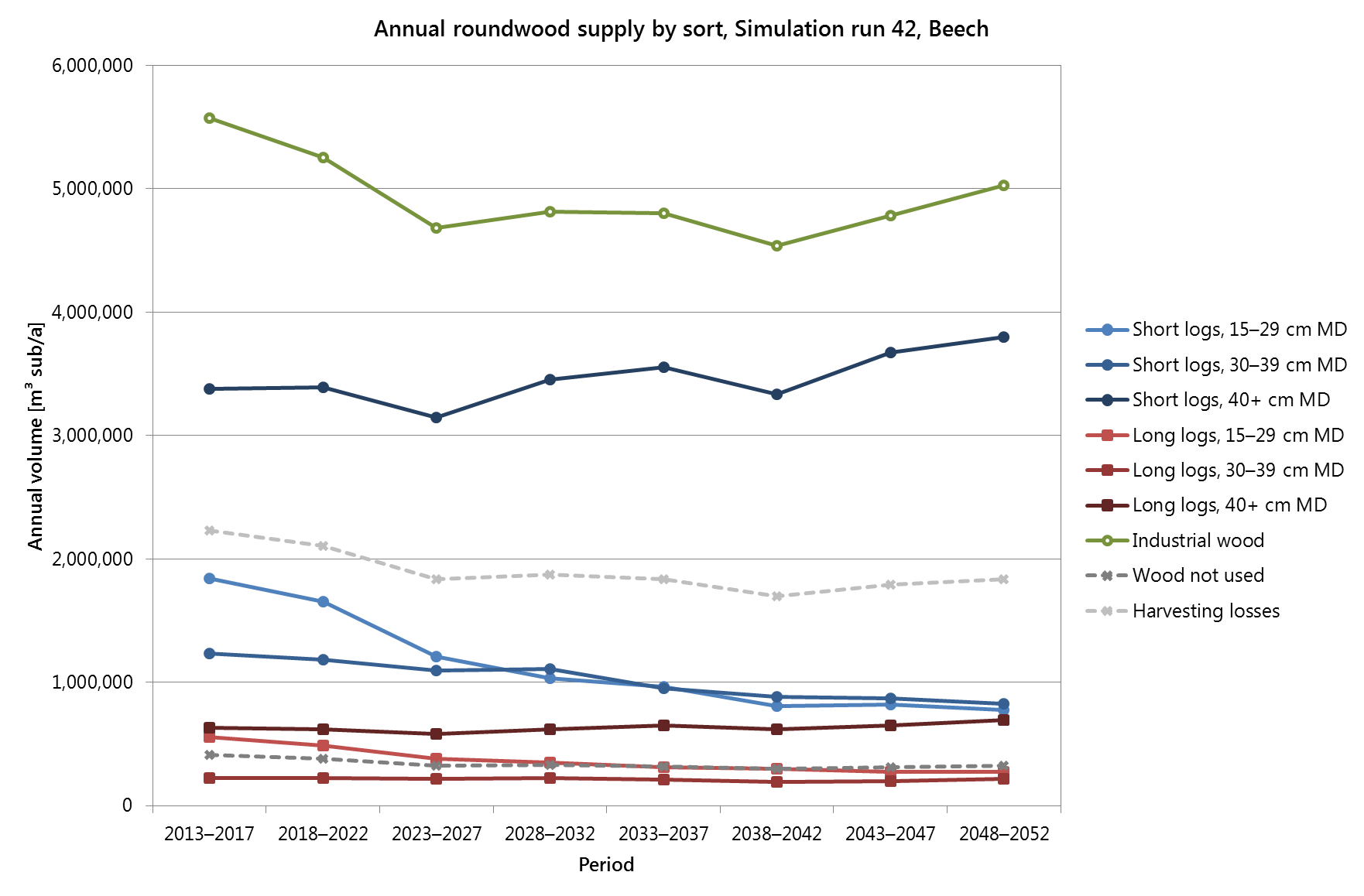 Bucking variants tested:
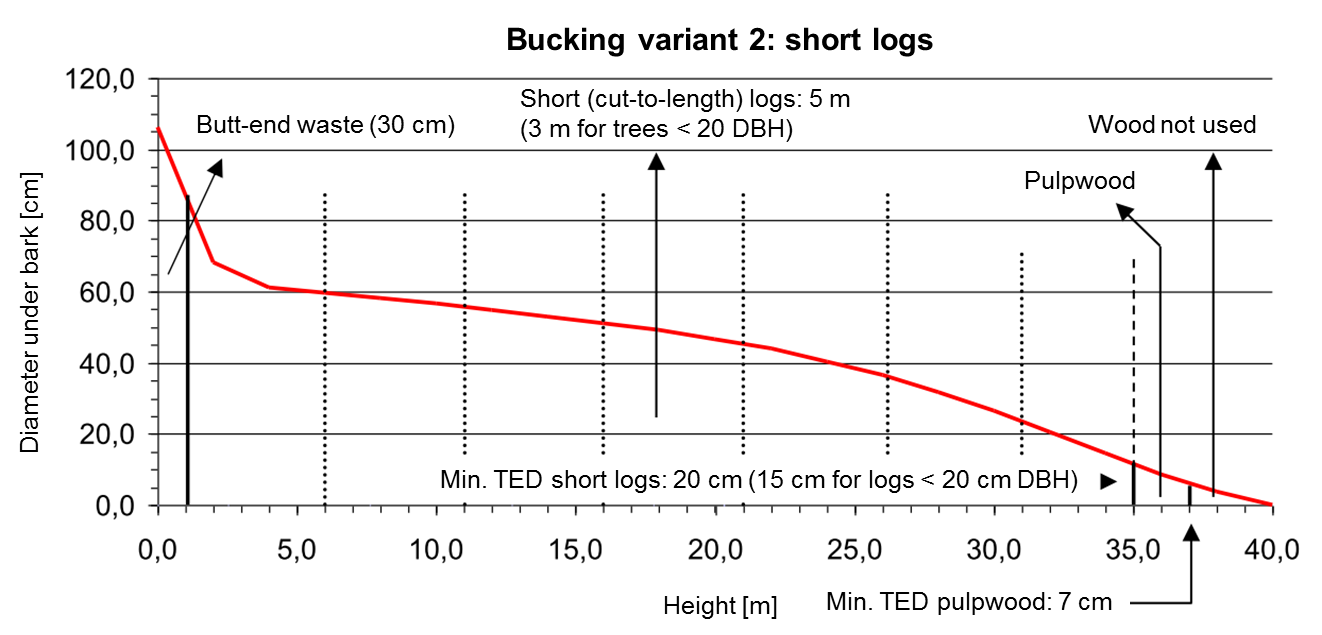 Sawlogs
[Speaker Notes: „Pulpwood“ ist das Industrieholz („Industrial wood“) 

Langholz kommt vor wegen …]
Resource forecasts for Germany: Range of predicted beech timber supply
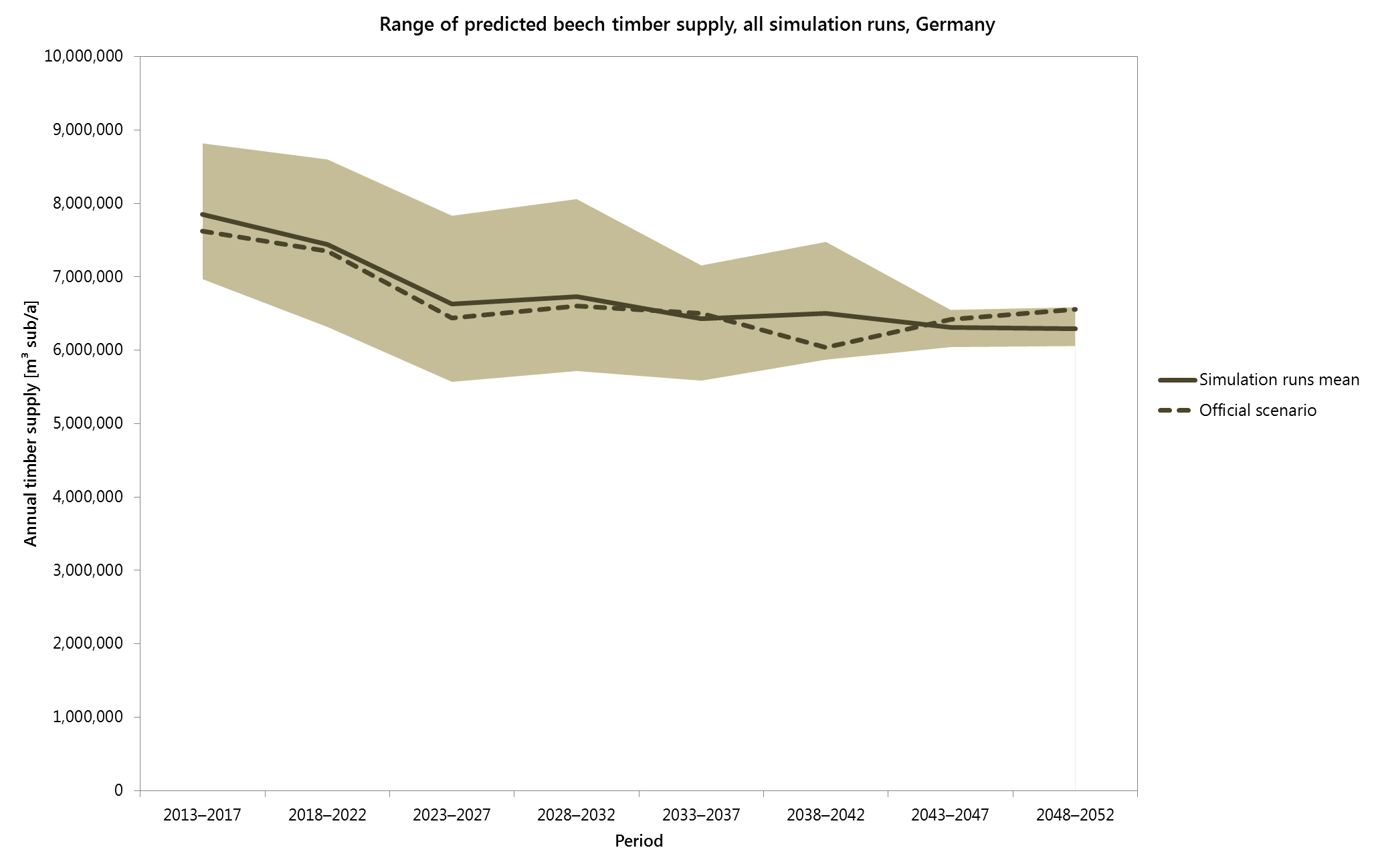 +12.4%
+15.6%
+19.7%
+18.1%
+15.0%
+11.3%
+4.6%
+3.8%
-11.2%
-15.1%
-3.8%
-4.3%
-9.7%
-15.1%
-13.2%
-16.0%
[Speaker Notes: Maximum range in period 2028–2032 with ~35%, minimum in period 2043–2047 with 8%]
Resource forecasts for Germany: Annual roundwood supply – oak
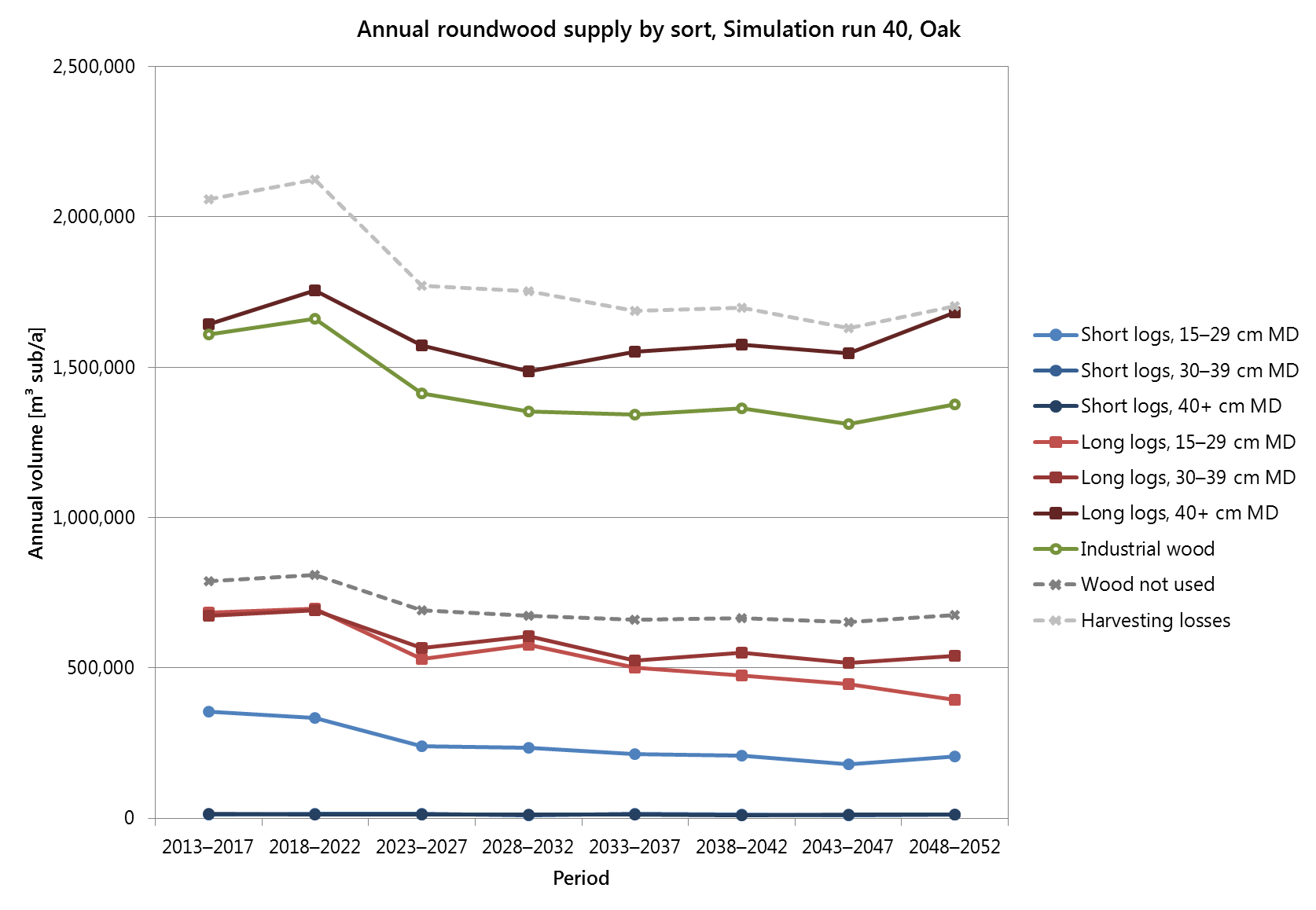 Sawlogs
Resource forecasts for Germany: Range of predicted oak timber supply
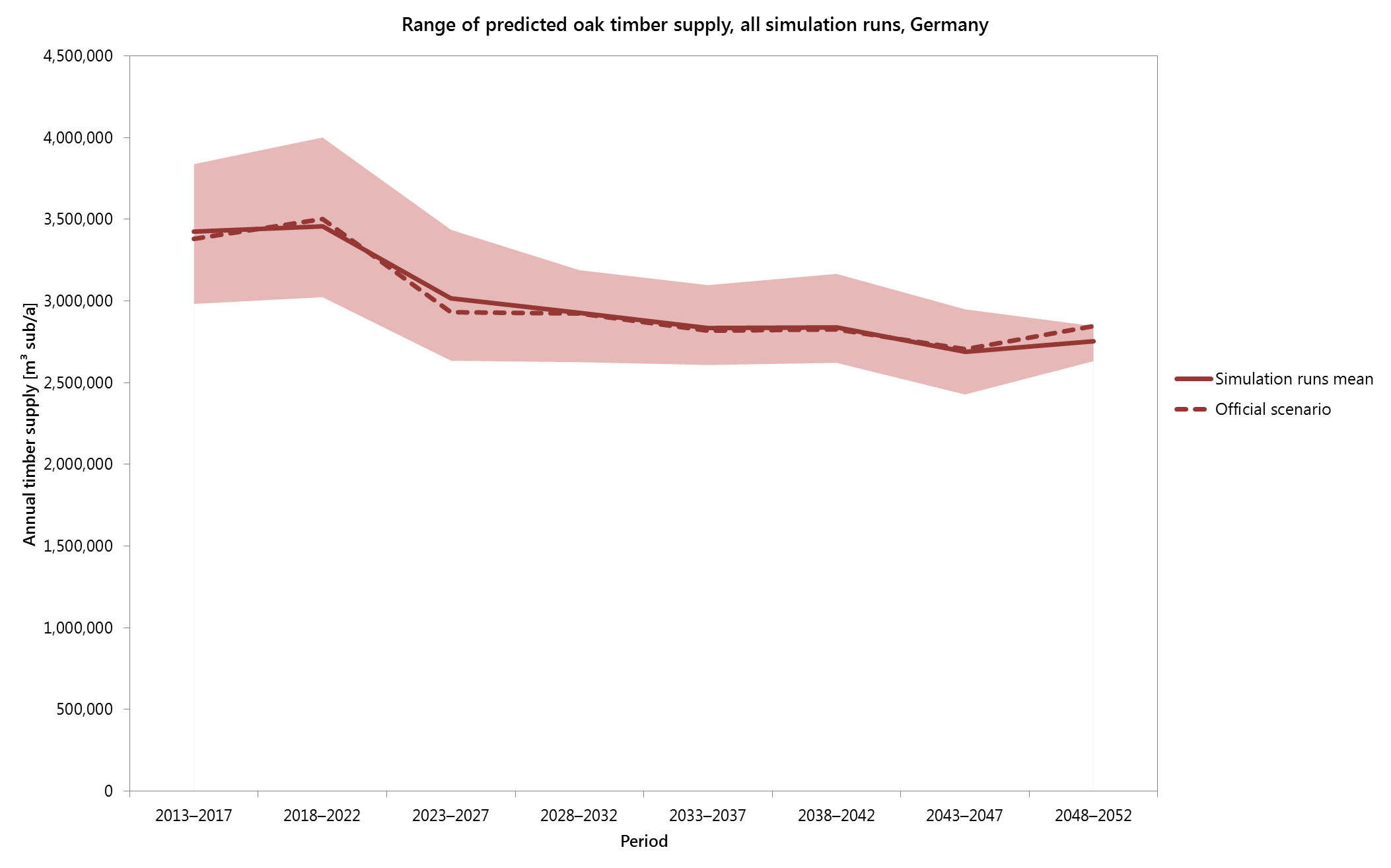 +15.7%
+12.1%
+14.0%
+9.0%
+11.5%
+9.3%
+9.6%
+3.3%
-12.6%
-12.9%
-12.6%
-10.3%
-7.7%
-4.5%
-7.9%
-9.8%
[Speaker Notes: Maximum range in period 2018–2022 with ~28%, minimum in period 2048–2052 with ~8%]
Resource forecasts for Austria: Data origin and adaptation
Data from last national forest inventory in Austria (“ÖWI”, 2007–2009)
Adaptation of the data: generating database tables as required by the WEHAM software (provided by Wolfgang Russ, BFW)
In WEHAM: growth models and models of silvicultural treatment specific for federal states; models for Bavaria applied to Austrian data in the simulations
Resource forecasts for Austria: Testing of different models
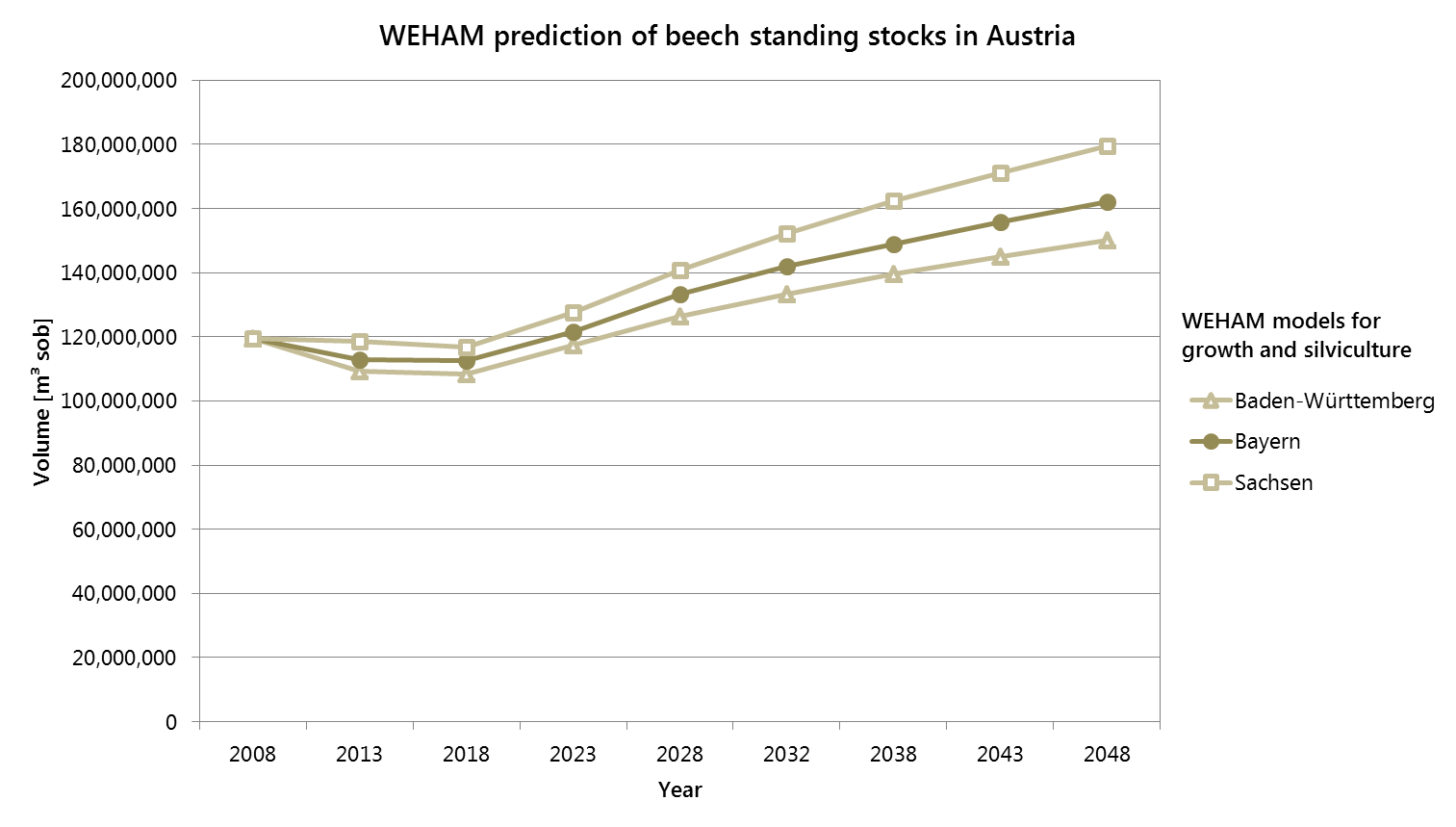 Resource forecasts for Austria: Differences between WEHAM and ÖWI
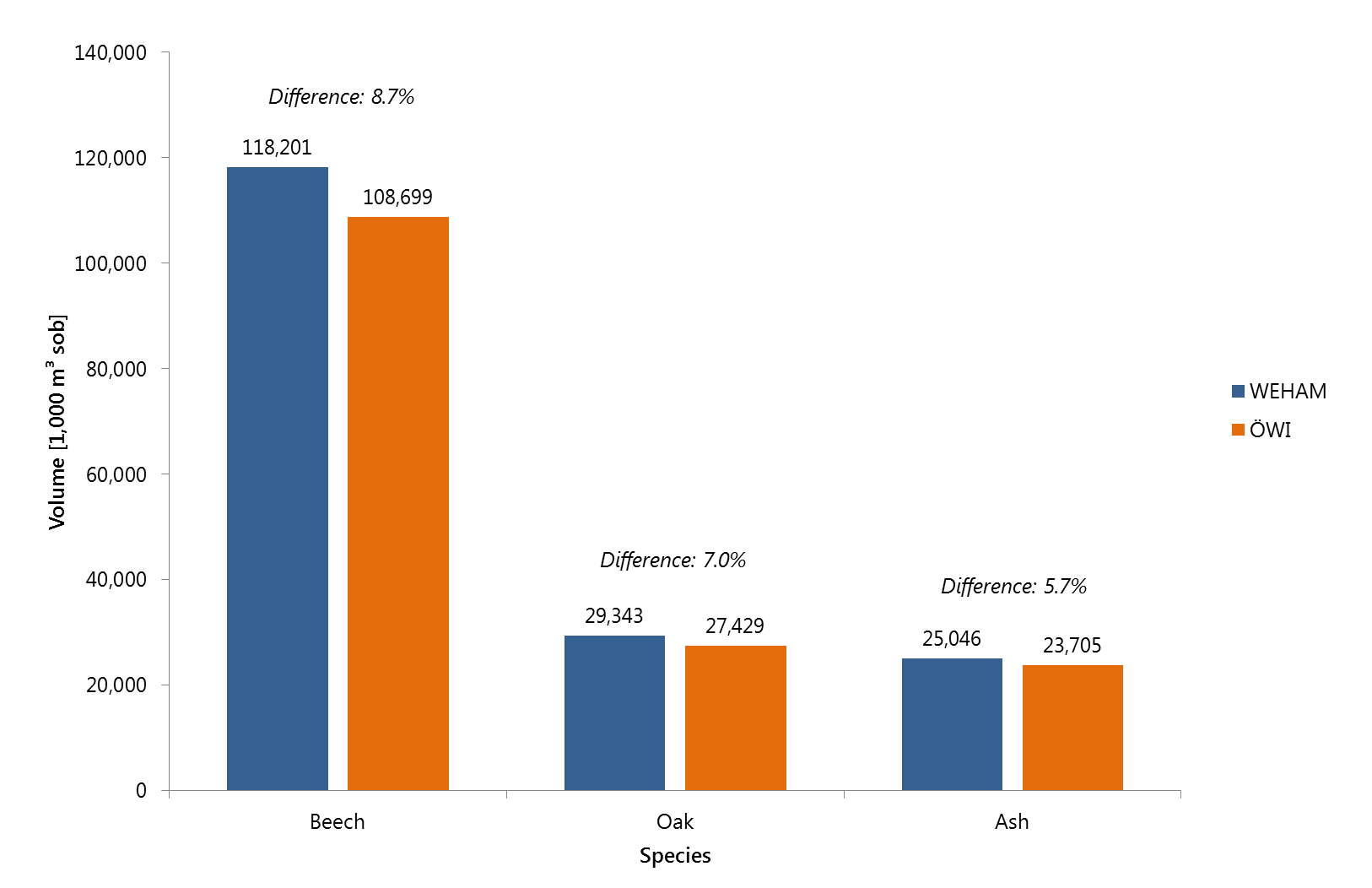 Tree volume calculation models in WEHAM include branches >7 cm
ÖWI: only bole volume taken into account
Resource forecasts for Austria: Standing stocks
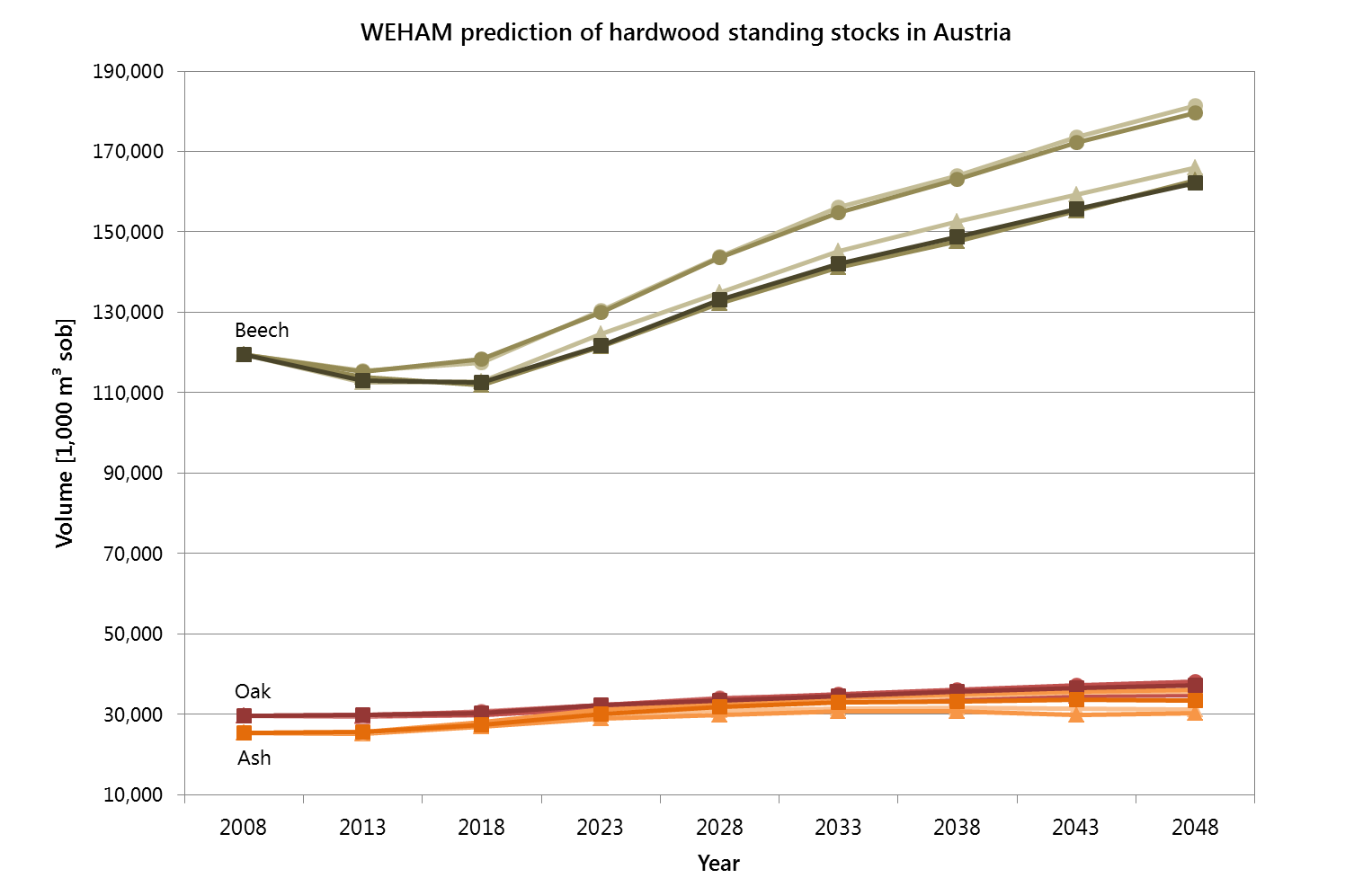 Difference: 11.9%
Difference: 7.3%
Difference Oak: 8.9%
Difference Oak: 3.0%
Difference Ash: 17.2%
Difference Ash: 7.1%
Resource forecasts for Austria: Annual fellings
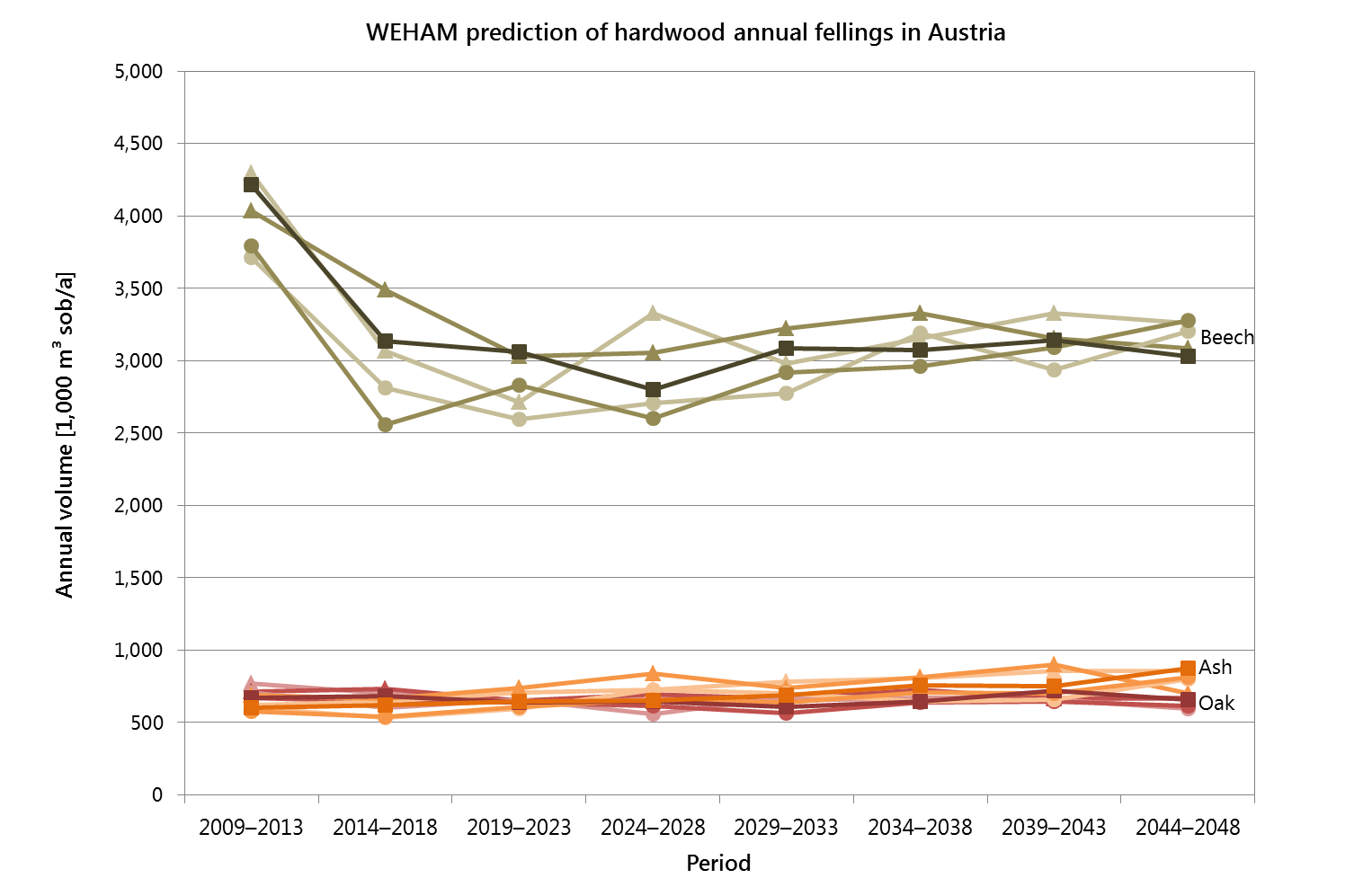 Characterization of beech and ash timber: Log and board MOEdyn
Determination of board MOEdyn by ViScan measuement before kiln-drying
Measurement of board moisture content (boards have been air-dried for ~3 months)
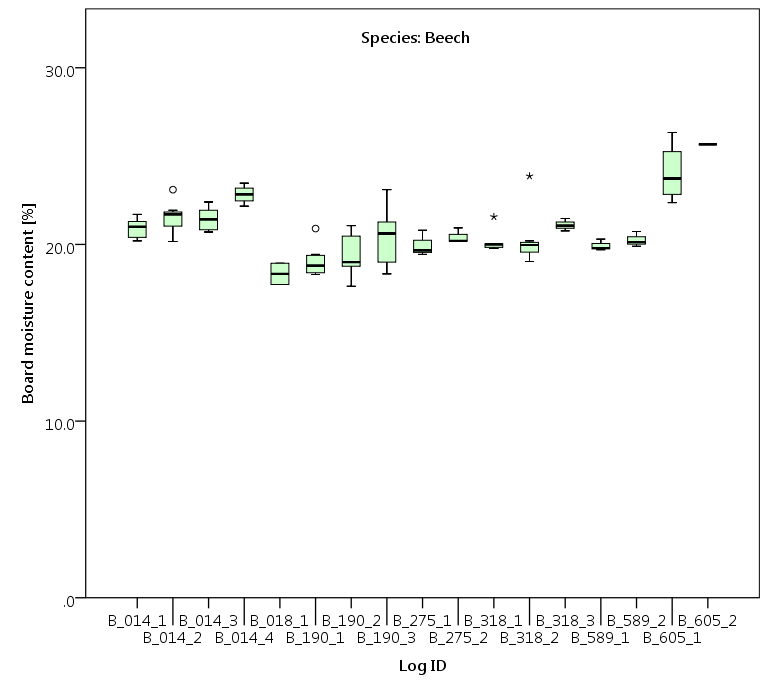 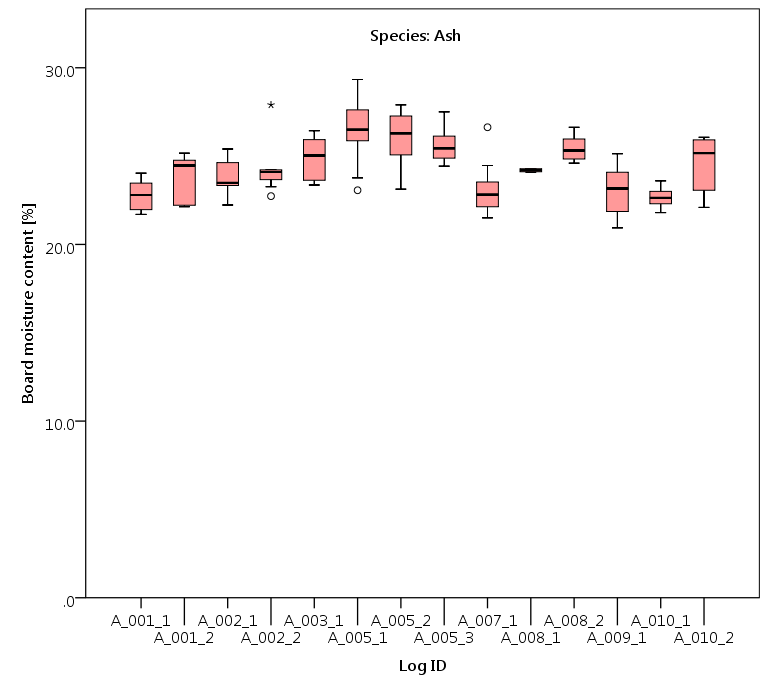 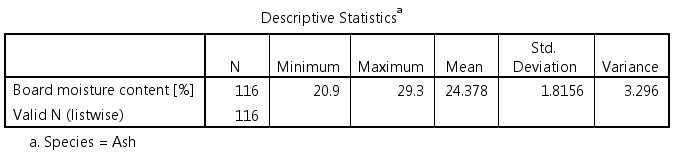 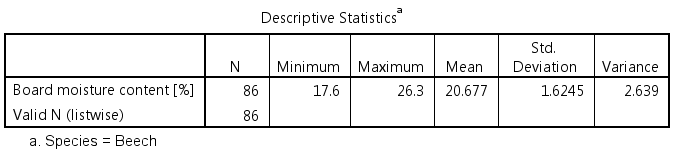 Characterization of beech and ash timber: Log and board MOEdyn
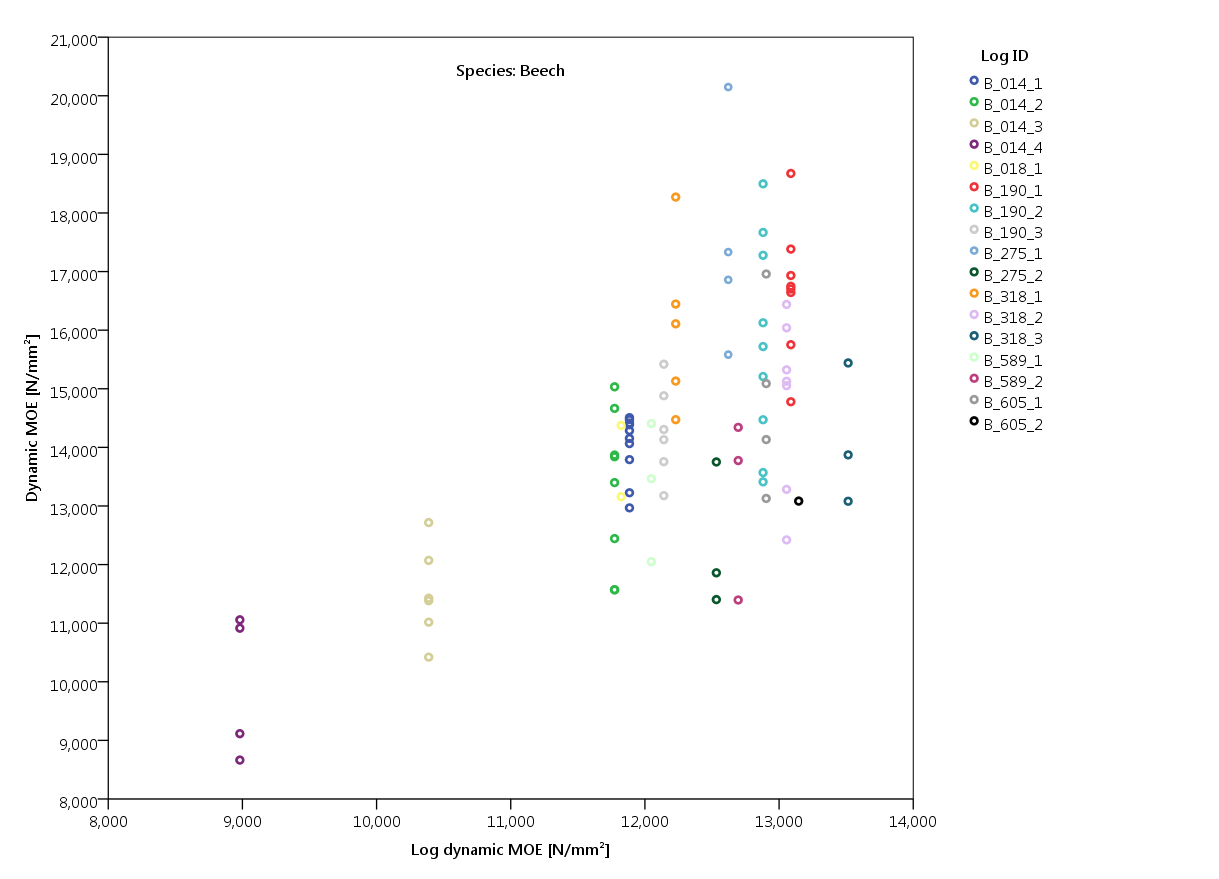 [Speaker Notes: Correlation log MOE ~ board MOE 0.654** (sig. at alpha=0.01)]
Characterization of beech and ash timber: Log and board MOEdyn
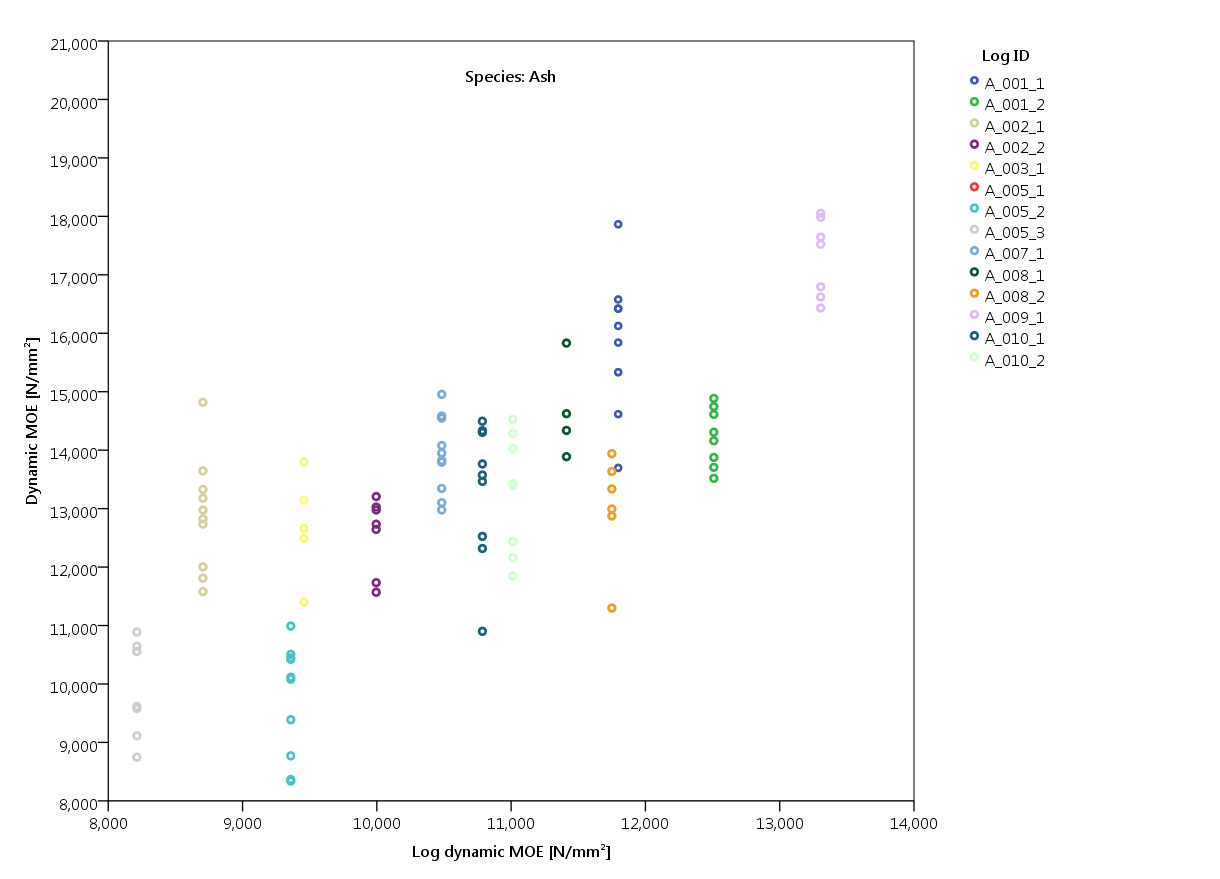 [Speaker Notes: Correlation log MOE ~ board MOE 0.734** (sig. at alpha=0.01)]
Other recent activities
Kiln-drying and planing of beech/ash boards; shipping to HFA next week
Manual marking of knots in the CT images of the beech logs
Testing of knot detection software on oak and ash: no satisfactory results
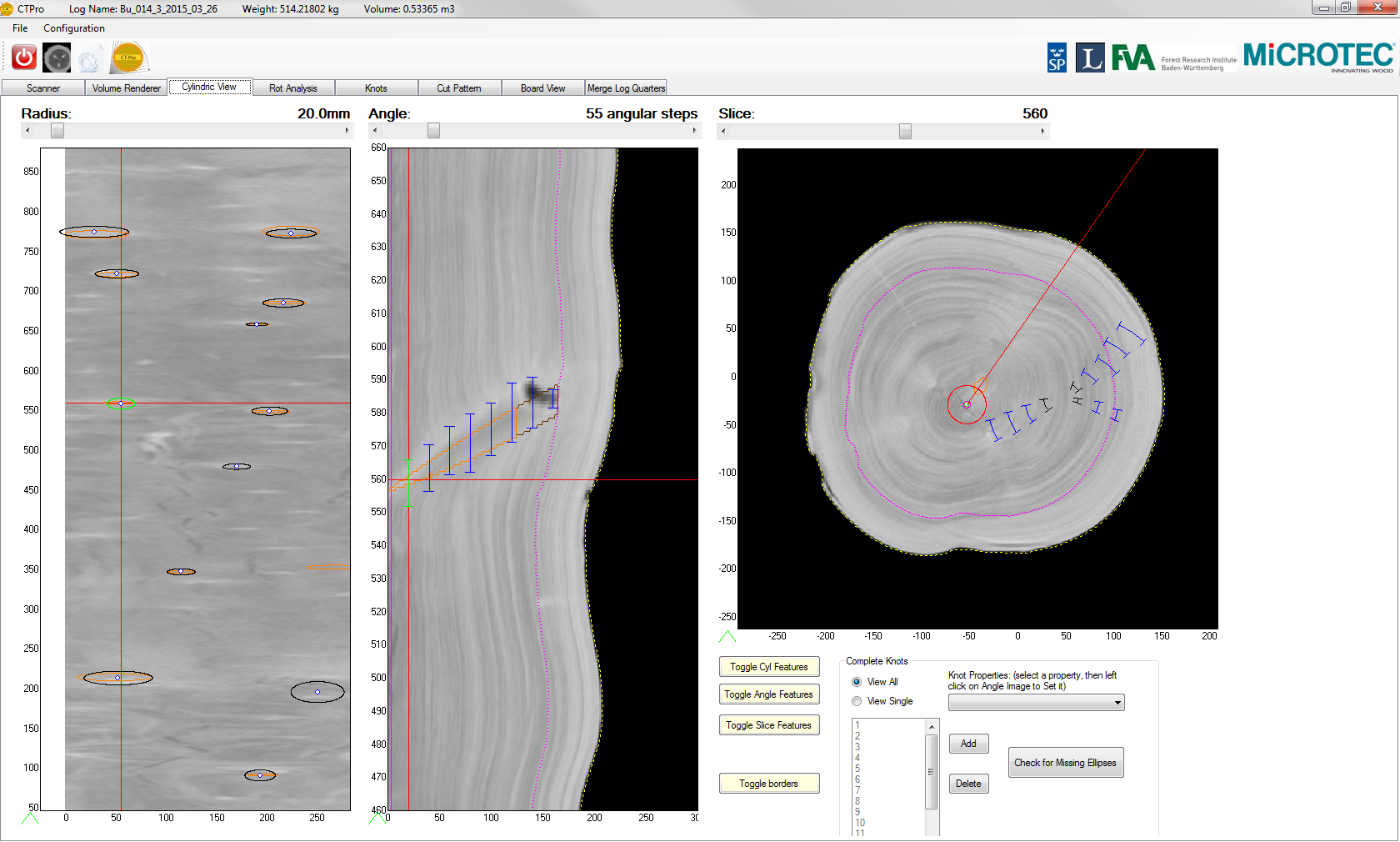 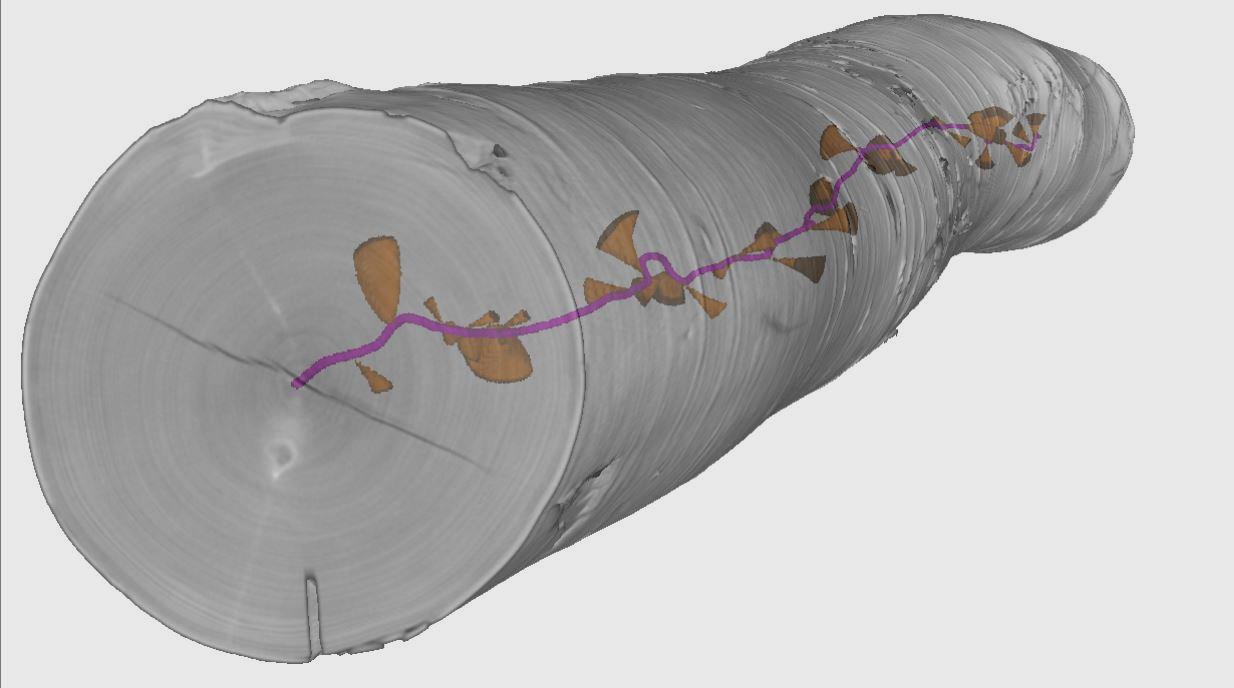 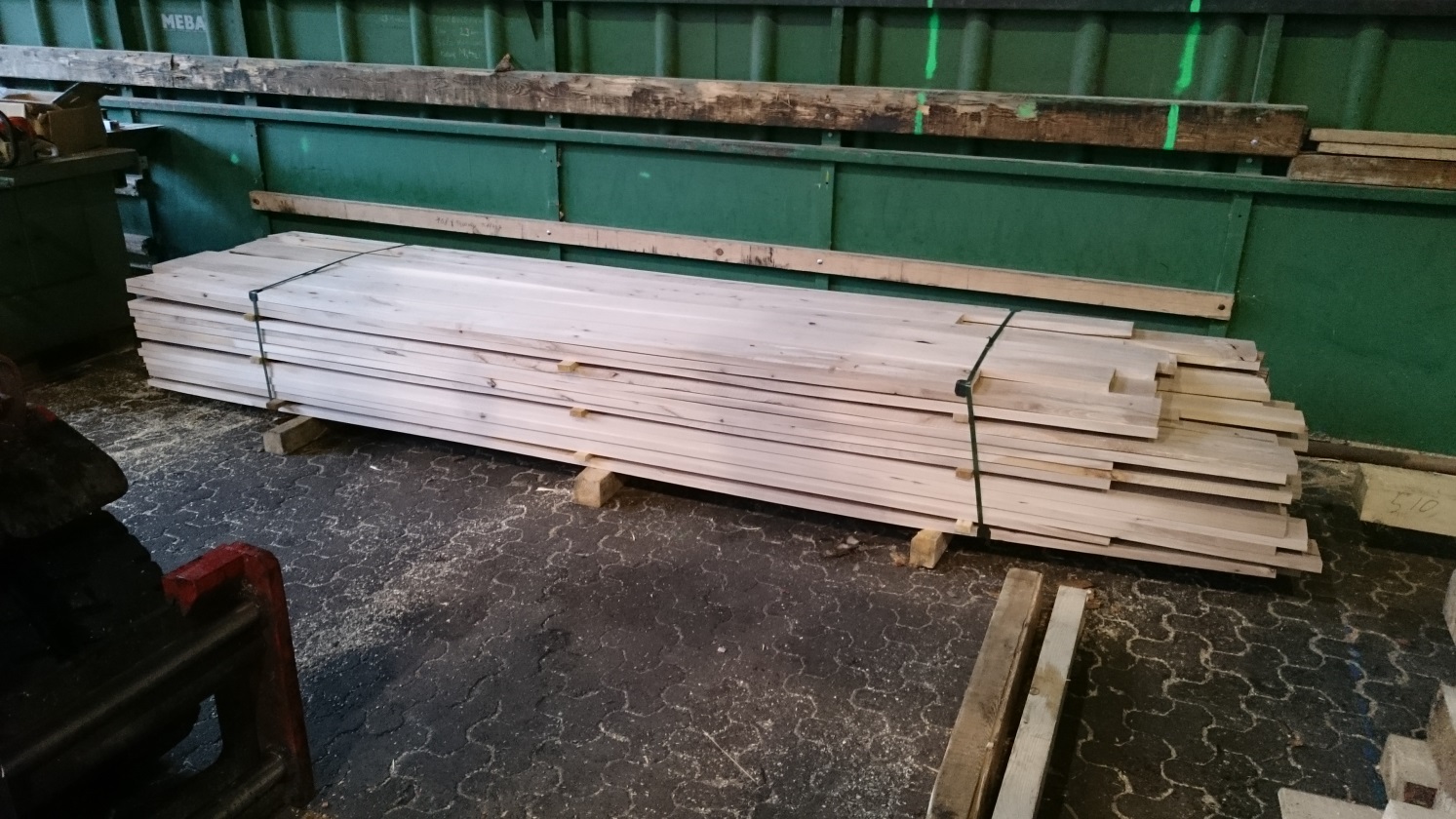 Next steps
Analysis of roundwood supply with Austrian data
Strength testing of the beech/ash boards at HFA
Same procedure with the chestnut and oak sample logs: sawing, determination of board MOEdyn, kiln-drying, planing and strength testing
Manual knot marking in CT images of ash, chestnut and oak logs
Thank you for your attention!
Characterization of beech and ash timber: Log and board MOEdyn
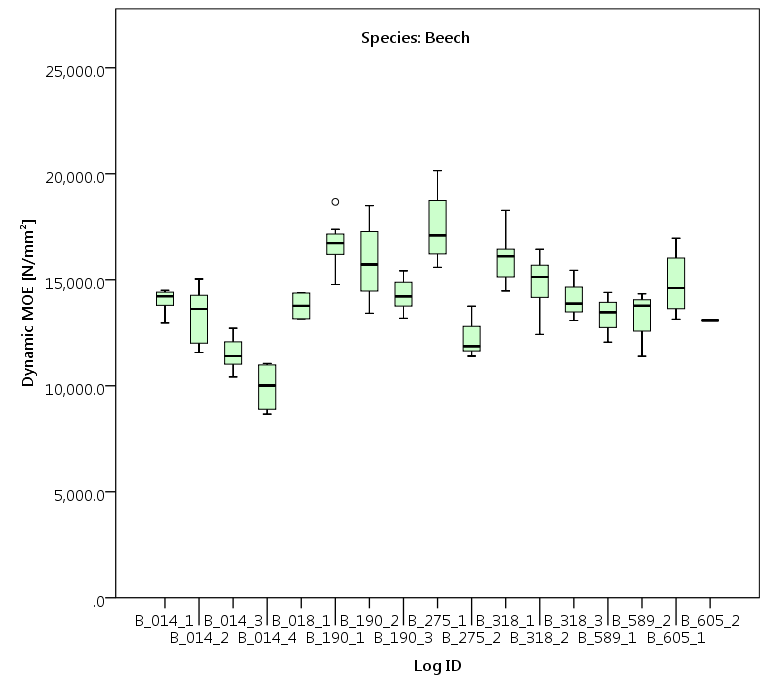 Characterization of beech and ash timber: Log and board MOEdyn
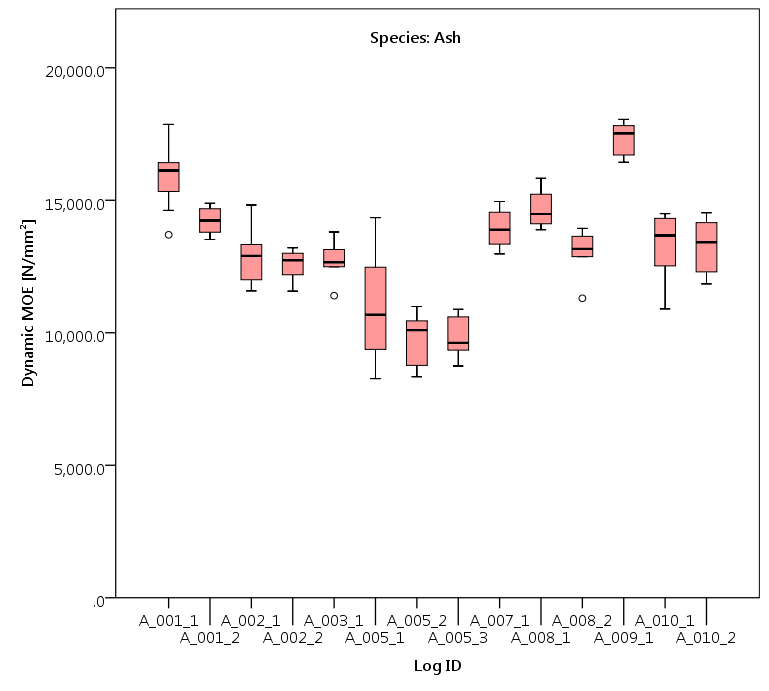 Characterization of beech and ash timber: Log and board MOEdyn
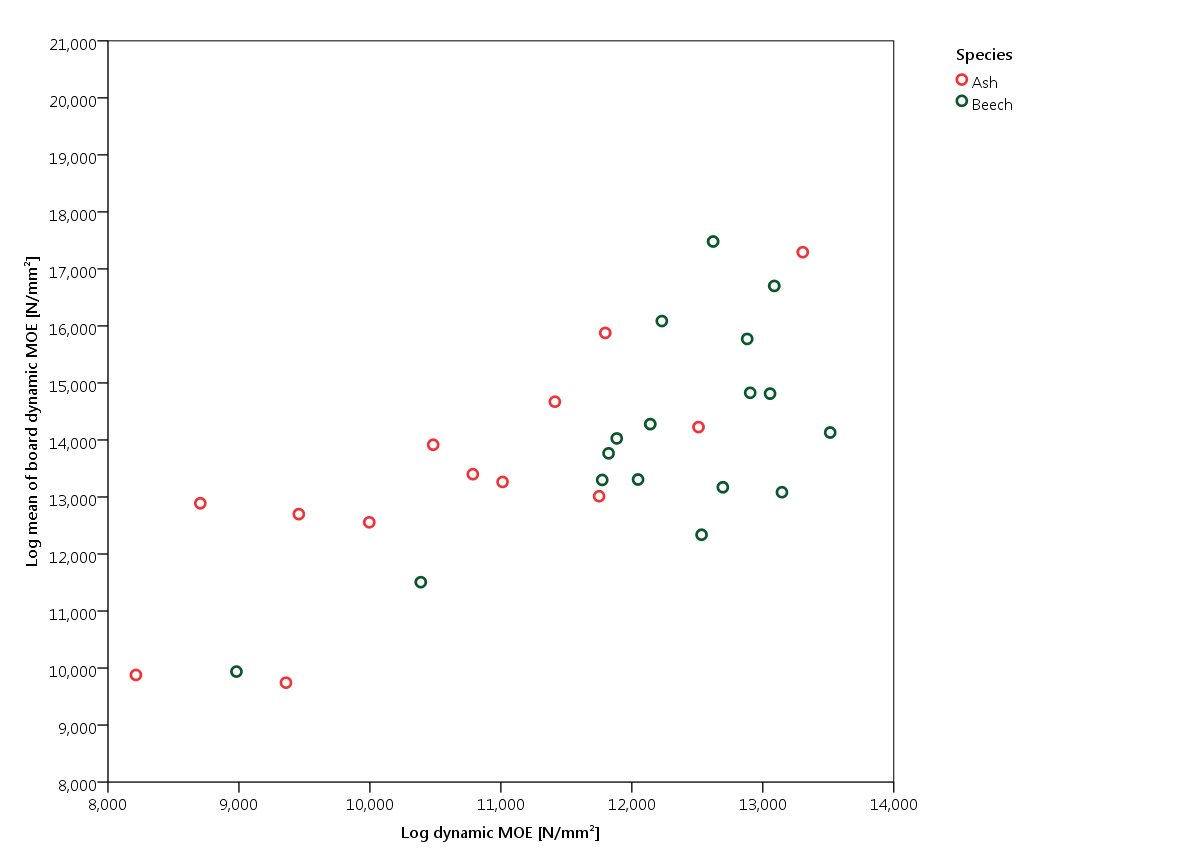 [Speaker Notes: Correlation log MOE ~ log mean of board MOE:

Beech: 0.778** (sig. at alpha=0.01)

Ash: 0.834** (sig. at alpha=0.01)]